Budget -2014Highlights of Service Tax
Sanjeev Kavish and Associates
Chartered Accountants
1011, Sector-15-II, Gurgaon. Haryana.  
www.skaca.in. email: sanjeev singhal@skaca.in
HIGHLIGHT OF CHANGES IN SERVICE TAX
1)   Changes in Negative list :-


 I) Service tax leviable currently on sale of space or time for advertisements in broadcast media, namely :-

  Internet websites, Out of home media, On film screens and theatres.
Bill boards
  Conveyances
 Buildings
 Cell Phones
 ATMs
 Tickets
 Commercial Publications
Sanjeev Kavish & Associates
Chartered Accountants
HIGHLIGHT OF CHANGES IN SERVICE TAX
Aerial Advertising
 Radio & Television

     Sale of space for advertisements in print media, however, would continue to be in the negative list and hence remain excluded from service tax. Print media is being defined in service tax law for the purpose. This change will come into effect from a date to be notified later, after the Finance (No.2) Bill, 2014 receives the assent of the President.
Sanjeev Kavish & Associates
Chartered Accountants
HIGHLIGHT OF CHANGES IN SERVICE TAX
II) Service tax is proposed to be levied on services provided by radio taxis or radio cabs, whether or not air-conditioned [section 66D (o)(vi)]. The abatement presently available to rent-a-cab service would also be made available to radio taxi service, to bring them on par. A definition of radio taxi is being included in the exemption notification No.25/2012-ST as :

     “radio taxi” means a taxi including a radio cab, by whatever name called, which is in two-way radio communication with a central control office and is enabled for tracking using Global Positioning System (GPS) or General Packet Radio Service (GPRS);
Sanjeev Kavish & Associates
Chartered Accountants
Major changes under mega exemption notification
2)  Exemptions being withdrawn [Notification 25/2012-ST]:

i)	Any service provided for transport of passenger by air-conditioned contract carriage including which are used for point to point travel, will attract service tax, with immediate effect.  Service tax will be charged at an abated value of 40% of the amount charged from service receiver; therefore, effective tax will be 4.944%. Services by non-air conditioned contract carriages for purposes other than tourism, conducted tour, charter or hire continue to be exempted.

ii) 	Technical testing or analysis of newly developed drugs, including vaccines and herbal remedies on human
Sanjeev Kavish & Associates
Chartered Accountants
Major changes under mega exemption notification
participants by a clinical research organization approved to conduct clinical trials by the Drug Controller General of India [Sl.No.7] is being withdrawn.

iii) Exemption available to services provided by way of renting of immovable property to educational institutions stands withdrawn, with immediate effect.
Sanjeev Kavish & Associates
Chartered Accountants
Major changes under mega exemption notification
3) Exemptions now includes :-  (Social Sector).

 Service tax exempted on loading, unloading, storage, warehousing and transportation of cotton, whether ginned or baled.

 Goods transport services for transport of organic manure by vessel, rail or road.

 Service provided by life insurance business under all life micro-insurance schemes approved by the Insurance Regulatory Development Authority, where sum assured does not exceed INR Insurance Regulatory Development Authority, where sum assured does not exceed INR 50,000/-

 Service provided by Employees‟ State Insurance Corporation (ESIC) during the period prior to 1.7.2012 is proposed to be exempted from service tax.
Sanjeev Kavish & Associates
Chartered Accountants
Major changes under mega exemption notification
Technical exemptions: [changes to have immediate effect]
 Specialized financial services received by RBI from outside India, in the course of management of foreign exchange reserves, e.g. external asset management, custodial services, securities lending services, are being exempted [new entry at Sl. No. 41 of 25/2012-ST].
 Services provided by the Indian tour operators to foreign tourists in relation to tours wholly conducted outside India are being exempted.
Sanjeev Kavish & Associates
Chartered Accountants
HIGHLIGHT OF CHANGES IN SERVICE TAX
4) Measures for compliance enhancement:
     
i)	Variable rates of Interest [Come into Force From 01.10.2014]
	
	To encourage prompt payment of service tax, it is being proposed to introduce interest rates which would vary on the extent of delay [Notification No.12/2014-ST]. Simple interest rates per annum payable on delayed payments under section 75, are prescribed as follows:
Sanjeev Kavish & Associates
Chartered Accountants
HIGHLIGHT OF CHANGES IN SERVICE TAX
Sanjeev Kavish & Associates
Chartered Accountants
HIGHLIGHT OF CHANGES IN SERVICE TAX
E –Payment 
        E-payment of service tax is being made mandatory with effect from the 1st Oct 2014. Relaxation from e-payment may be allowed by the Deputy Commissioner/Asst. Commissioner on case to case basis [Notification 09/2014-ST].
Sanjeev Kavish & Associates
Chartered Accountants
HIGHLIGHT OF CHANGES IN SERVICE TAX
5) Service Tax Rules: [changes to have immediate effect]:
 Service provided by a Director of Company or body corporate to the said company  to be brought under the reverse charge mechanism; service receiver, who is a body corporate will be the person liable to pay service tax.
Services provided by Recovery Agents to Banks, Financial Institutions and NBFC to be brought under the reverse charge mechanism; service receiver will be the person liable reverse charge mechanism; service receiver will be the person liable to pay service tax.  [Notification 9/2014 -ST and 10/2014-ST]
Sanjeev Kavish & Associates
Chartered Accountants
HIGHLIGHT OF CHANGES IN SERVICE TAX
6)(i) Place of Provision of Services Rules: [changes to take effect from 1st October, 2014].
 Provision for prescribing conditions for determination of place of provision of repair service carried out on temporarily imported goods is being omitted. The second proviso to rule 4(a) is being amended to prescribe that it would suffice for the purpose of exclusion of repair service from applicability of rule 4(a) that the goods imported for repair are exported after repair without being put to any use other than that which is required for such repair. It may please be noted that this exclusion does not apply to goods that arrive in the taxable
Sanjeev Kavish & Associates
Chartered Accountants
HIGHLIGHT OF CHANGES IN SERVICE TAX
territory in the usual course of business and are subject to repair while such goods remain in the taxable territory, e.g., any repair provided in the taxable territory to containers arriving in India in the course of international trade in goods will be governed by rule 4

The term intermediary will include a person who arranges or facilitates supply of goods or services such as commission agent or consignment agent and hence the place of provision of the same would be the place of the service provider and shall be covered under rule 9(c ) POP.
HIGHLIGHT OF CHANGES IN SERVICE TAX
The place of provision for services of hiring of aircraft and vessels (other than yachts) up to a period of one month would be based on location of recipient (currently, the same is based on location of service provider).
ii)	 Point of Taxation Rules: [Notification No.13/2014-ST]
	The first Proviso to rule 7 of the Point of Taxation Rules (POTR) is being amended to provide that point of taxation in respect of reverse charge will be the payment date or the first day that occurs immediately after a period of three months from the date of invoice, whichever is earlier. This amendment will apply only to invoices issued after 1st October 2014. A transition rule is being prescribed (new rule 10 of POTR).
	Applicable From 01.10.2014
Sanjeev Kavish & Associates
Chartered Accountants
HIGHLIGHT OF CHANGES IN SERVICE TAX
iii) CENVAT Credit Rules: [Notification No.21/2014-CE (N.T.)]
 A manufacturer or a service provider shall take credit on inputs and input services within a period of six months from the date of issue of invoice, bill or challan w.e.f. 1st September,2014 [ newly inserted proviso to rule 4 (1) and fifth proviso to rule 4(7) refer]
 Under reverse charge mechanism (except in case of partial reverse charge) Cenvat Credit can be availed on payment of service tax. The condition to pay invoice value to the service provider has been dispensed with effective from 11 July 2014.
Sanjeev Kavish & Associates
Chartered Accountants
HIGHLIGHT OF CHANGES IN SERVICE TAX
Cenvat credit reversed on account of non-receipt of export proceeds can be taken again, if export proceeds are received within one year from the specified period.
 Under goods transport agency service, the condition for non-availment of Cenvat Credit is required to be satisfied only by the service provider and not by the service recipient.
 Under rent-a-cab operator and tour operator services, Cenvat Credit would be available in respect of service tax paid by sub-contractor in the same line of business. (01.10.2014)
 Transfer of credit by large taxpayer from one unit to another no longer permitted (effective from 11 July 2014)
Sanjeev Kavish & Associates
Chartered Accountants
HIGHLIGHT OF CHANGES IN SERVICE TAX
Taxable portion in respect of transport of goods by vessel is being reduced from 50% to 40%. Effective service tax will decrease from the present 6.18% to 4.944%, with effect from 1st October, 2014.
 Simplification of Partial Reverse Charge mechanism: [Notification No.10/2014-ST]
	In renting of motor vehicle, where the service provider does not take abatement the portion of service tax payable by the service provider and service receiver will be modified as 50% each. This change will come into effect from 1st of October 2014.
Sanjeev Kavish & Associates
Chartered Accountants
HIGHLIGHT OF CHANGES IN SERVICE TAX
Advance Ruling:  [On Enactment Of Finance Act, 2014]
	The resident private limited company is being included as a class of persons eligible to make an application for Advance Ruling in service tax [Notification No.15/2014-ST].
7)  SEZ – procedural simplification: [changes to have immediate effect]
	Certain changes are being made in Notification No 12/2013-ST dated 1st July 2013 [vide amending Notification No.07/2014-ST] as follows:-
Sanjeev Kavish & Associates
Chartered Accountants
HIGHLIGHT OF CHANGES IN SERVICE TAX
Service tax authorities are now bound to issue Form A-2 within 15 working days from the date of submission of Form A-1.
 Exemption available from date of issue of Form A-1 by the SEZ authorities.
Pending issuance of Form A-2, exemption will be available subject to condition that authorization issued by the Central Excise officer will be furnished to service provider within a period of three months from provision of service.
 As regards services covered under reverse charge, the requirement of furnishing service tax registration number of service provider shall be dispensed with.
Sanjeev Kavish & Associates
Chartered Accountants
HIGHLIGHT OF CHANGES IN SERVICE TAX
A service shall be treated as exclusively used for SEZ operations if the recipient of service is a SEZ unit or developer, invoice is in the name of such unit/developer and the service is used exclusively for furtherance of authorized operations in the SEZ.
8)  Input Service Distributor:[ Circular no. 178 dt. 11.07.2014]
	Rule 7 of the CENVAT Credit Rules, 2004,(amended) allows distribution of input service credit to all units (which are operational in the current year) in the ratio of their turnover of the previous year/previous quarter as the case may be.
Sanjeev Kavish & Associates
Chartered Accountants
HIGHLIGHT OF CHANGES IN SERVICE TAX
9) Service tax on service portion in Works Contracts:
	
	In Rule 2A of the Service Tax (Determination of Value) Rules, 2006, category “B” and “C” of works contracts are proposed to be merged into one single category, with percentage of service portion as 70%; this change will come into effect from 1st October, 2014. This rationalization by way of merger of categories has been made to avoid disputes of classification between these two categories. [Notification No.11/2014-ST].
Sanjeev Kavish & Associates
Chartered Accountants
Amendments In Chapter V Of The Finance Act, 1994
The amendments proposed vide the Bill in Chapter V of the Finance Act, 1994 would come into effect on the date the Bill receives the assent. In some cases, the amendments would be given effect from a date to be notified after the assent of president[section 65B, 66D and 67A]

10) Central Excise provisions made applicable to service tax:
	Section 83 is being amended to prescribe that the provisions of following sections of the Central Excise Act shall apply, mutatis mutandis, to service tax:-
Sanjeev Kavish & Associates
Chartered Accountants
Amendments In Chapter V Of The Finance Act, 1994
Section 5A(2)
 Section 15 A
 Section 15B
 Section 35F:-
 	Section 35F of the Central Excise Act has already been made applicable to Service Tax. This section is being substituted with a new section to prescribe a mandatory fixed pre-deposit of 7.5% of the duty demanded or penalty imposed or both for filing of appeal before the Commissioner(Appeal) or the Tribunal at the first stage, and 10% of the duty demanded or penalty imposed or both for filing second stage appeal before
Sanjeev Kavish & Associates
Chartered Accountants
Amendments In Chapter V Of The Finance Act, 1994
the Tribunal. The amount of pre-deposit payable would be subject to a ceiling of ₹ 10 Crore. All pending appeals/stay application would be governed by the statutory provisions prevailing at the time of filing such stay applications/appeals. This new provisions would, mutatis mutandis, apply to Service Tax.
11) Other Amendments:
 Section 73 is being amended to prescribe time limits for completion of adjudication as already exists in Central Excise. This time limit would need to be followed, as far as possible.
Sanjeev Kavish & Associates
Chartered Accountants
Other Amendments
Section 80 is being amended to exclude the reference of first proviso to section 78. This amendment, in effect, removes the power to waive the 50% penalty imposable in cases where service tax has not been levied, not paid or short levied or short paid on account of suppression of facts or willful misstatement but details of transactions are available in the specified record.
Sanjeev Kavish & Associates
Chartered Accountants
THANK YOU
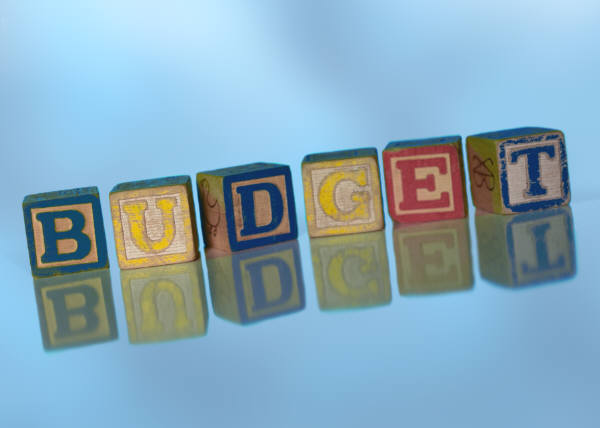